Recording in session
[Speaker Notes: Press the Record button.

This virtual session is being recorded.]
DATA ANALYSIS / DISTRICT areas of NEED
2024-2027 Three-Year LCAP Development
LCAP | Educational Partner Engagement | February 9, 2024
Recording in session
[Speaker Notes: Press the Record button.

This virtual session is being recorded.]
Welcome
Welcome / Opening
Superintendent Dr. Michelle Rodriguez
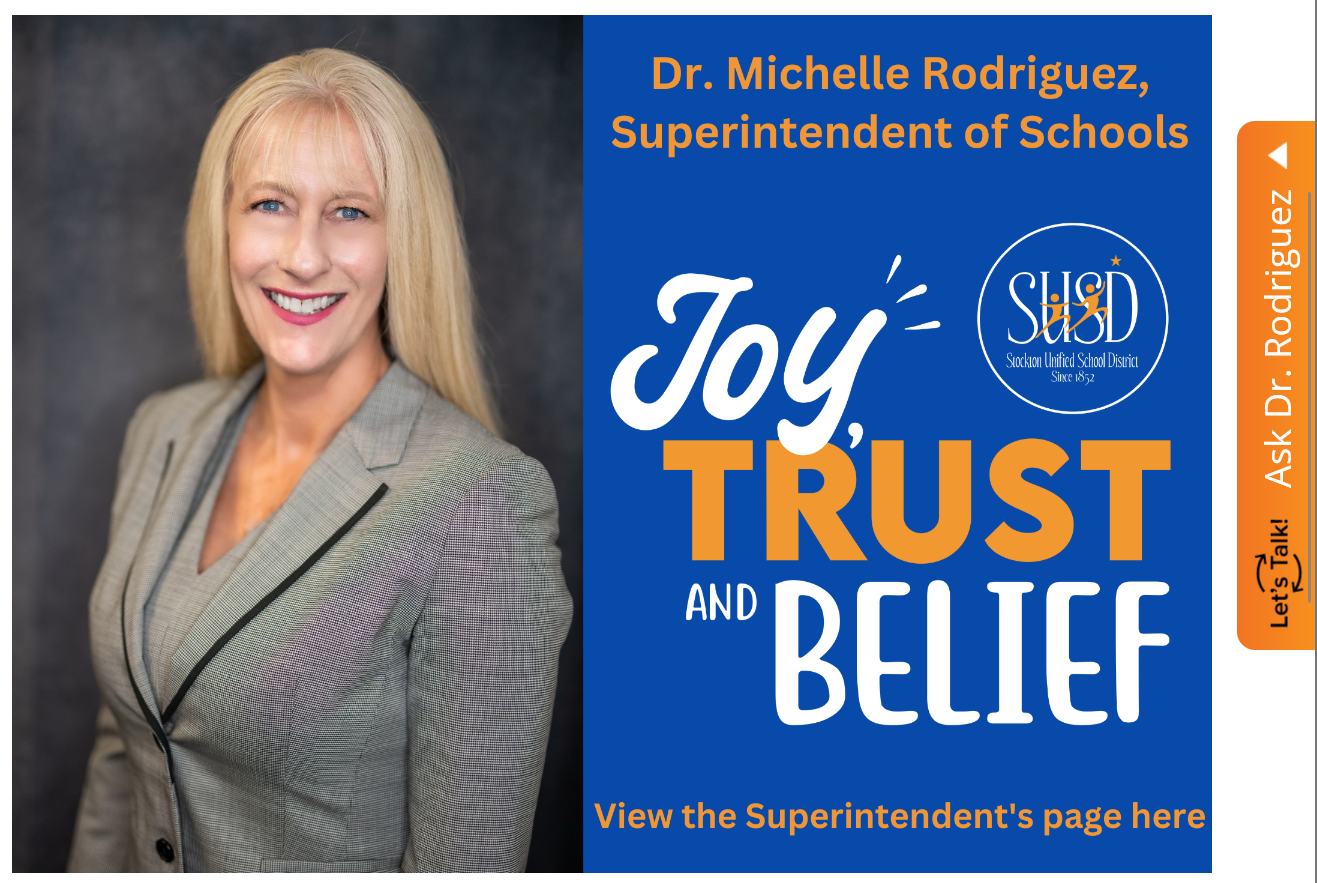 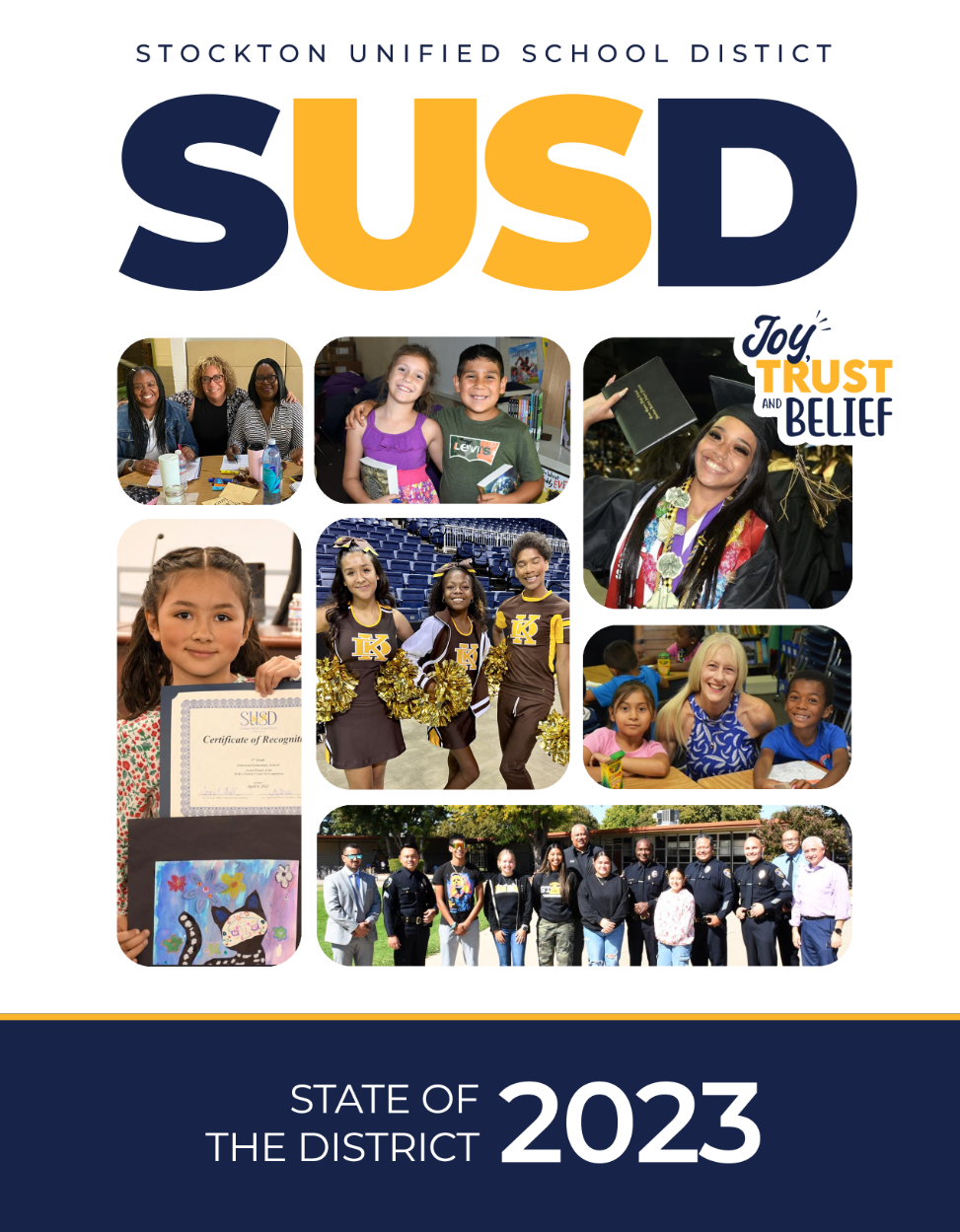 English: https://www.stocktonusd.net/cms/lib/CA01902791/Centricity/Domain/142/SUSD%20State%20of%20the%20District%202023%20-%20English.pdf

Spanish:
https://www.stocktonusd.net/cms/lib/CA01902791/Centricity/Domain/142/SUSD%20State%20of%20the%20District%202023%20-%20Spanish.pdf
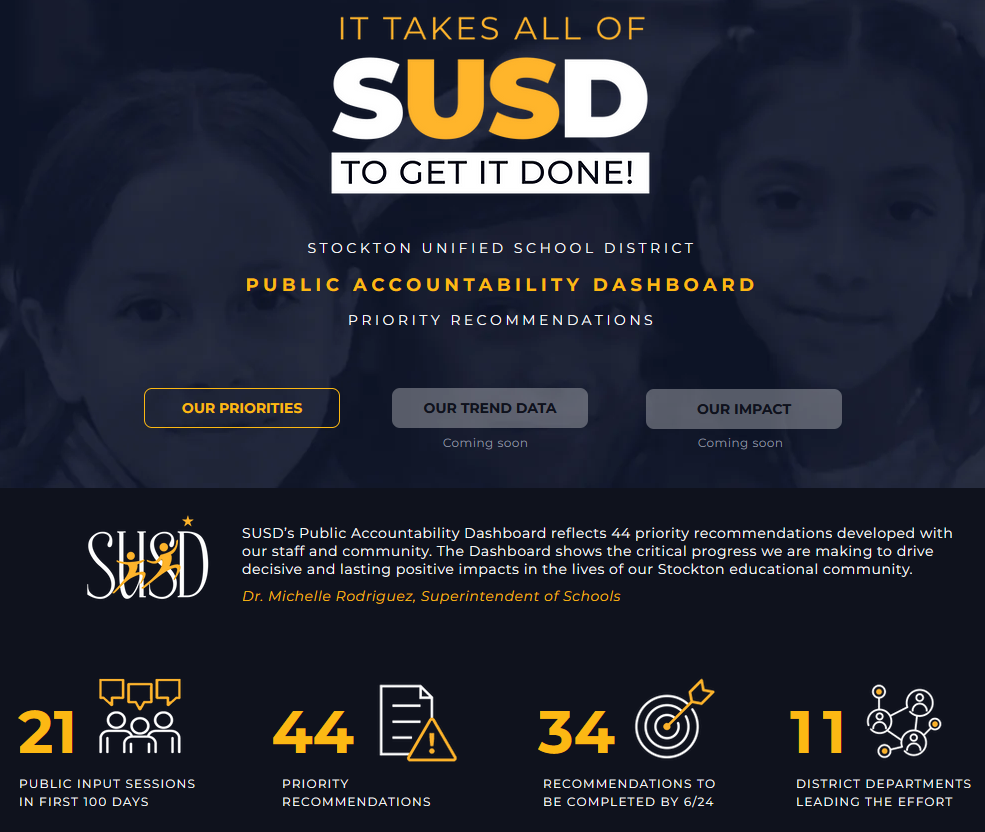 “ALL OF SUSD” 
Dashboard
www.allofsusd.net
https://www.stocktonusd.net/Page/17757
LCAP Team Update
We Support…

District Departments

District School Sites

Dependent Charters

Charters (Authorized By SUSD)
AGENDA
Data Analysis / District Areas of Need

Topics:
LCAP Engagement In 2023-2024
LCAP and SUSD Guiding Principles
Prior Engagement Session Recap
Opportunities to Build Trust Through Authentic Engagement
Data Analysis
District Areas of Need
Next LCAP Engagement Session
LCAP Engagement in 2023-2024
11/28: Introduction: LCAP Fundamentals
12/04: Current District Priorities – 2023-2024 School Year
01/19: LCAP Mid-Year Update and Funding
02/09: Data Analysis / District Areas of Need
02/16: Budget Projections
03/05: Survey Results and Key Findings
03/08: Identified District Goals/Activities

* April 2024: Post Draft 2024-2027 LCAP
* May 2024: Public Hearing 2024-2027 LCAP
* June 2024: Board Adoption 2024-2027 LCAP
LCAP and SUSD Guiding principles
IMPROVING 

STUDENT 

OUTCOMES
Think time
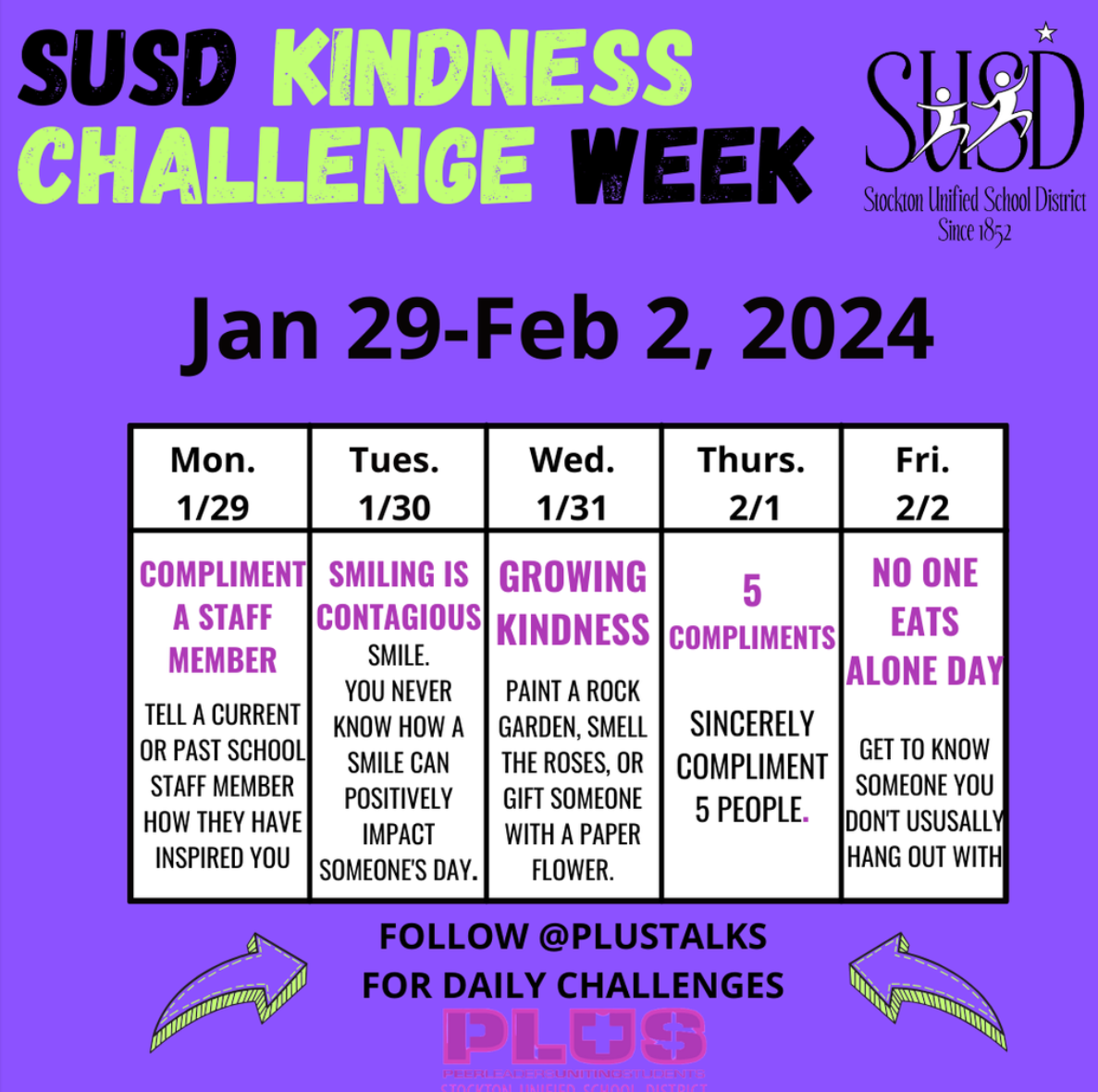 Question: 
SUSD Kindness Challenge Week

What acts of kindness and care have you witnessed that reinforce “Joy, Trust, and Belief” within our district and/or wider community?

2 minutes to post your comment(s) in the chat box or report out.
Prior engagement session recap
CIRCLING 

BACK
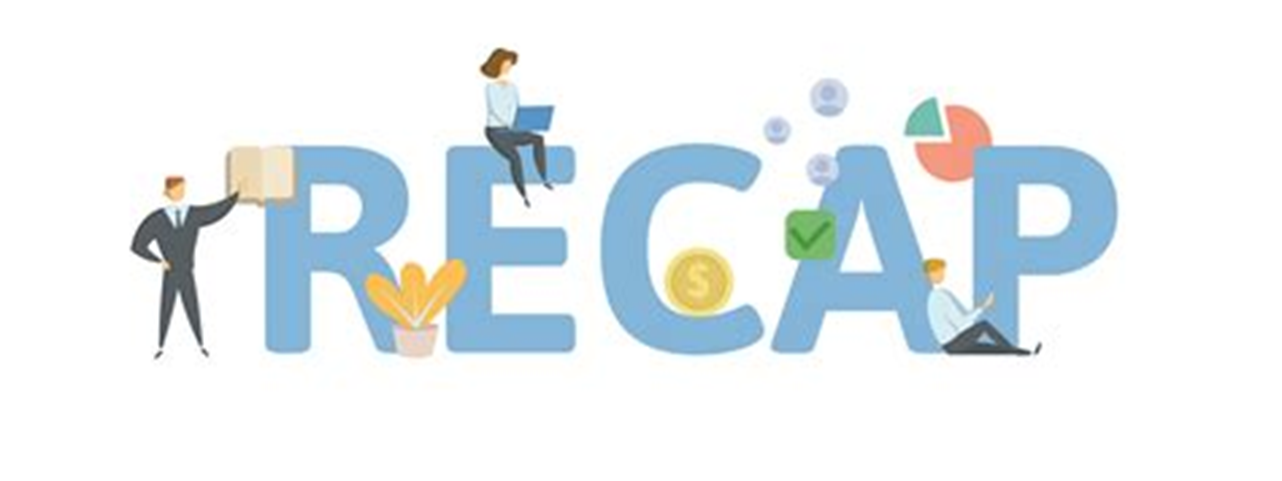 Prior engagement session topics
Topics Presented:
LCAP Requirements and Components
LCAP Development
LCAP Lifecycle
LCAP Requirements
Educational Partners
LCAP Approval Process
Local Control Funding Formula
LCAP and School Plan for Student Achievement (SPSA) Alignment
Connecting 2023-2024 District Priorities
Mid-Year Update and Funding Overview
Missed the Session?

SUSD recorded the Zoom LCAP Engagement Session for post meeting review at your convenience. 

These recordings and the presentations are available on the district’s LCAP webpage: https://www.stocktonusd.net/Page/16289

The district’s current (and past) LCAP is available  too.
Opportunities to build trust Through Authentic Engagement
YOUR 

VOICE 

MATTERS!
DATA ANALYSIS / district areas of need
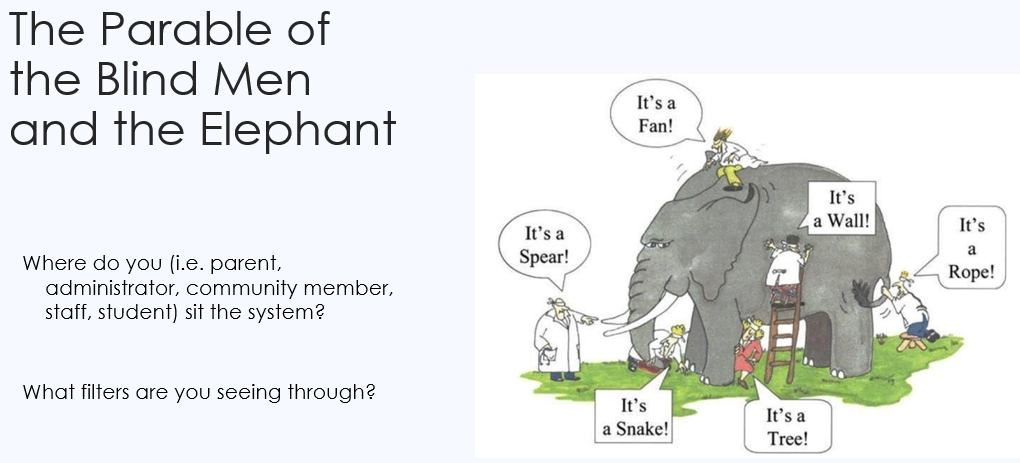 Data Analysis process steps
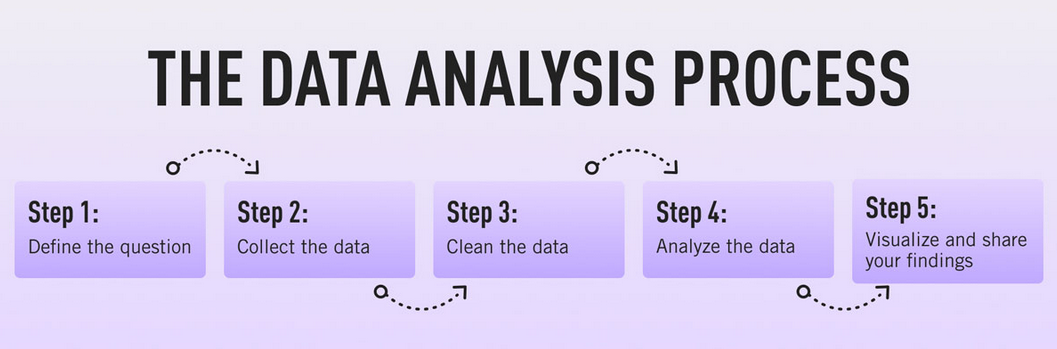 What do YOU want to prove?
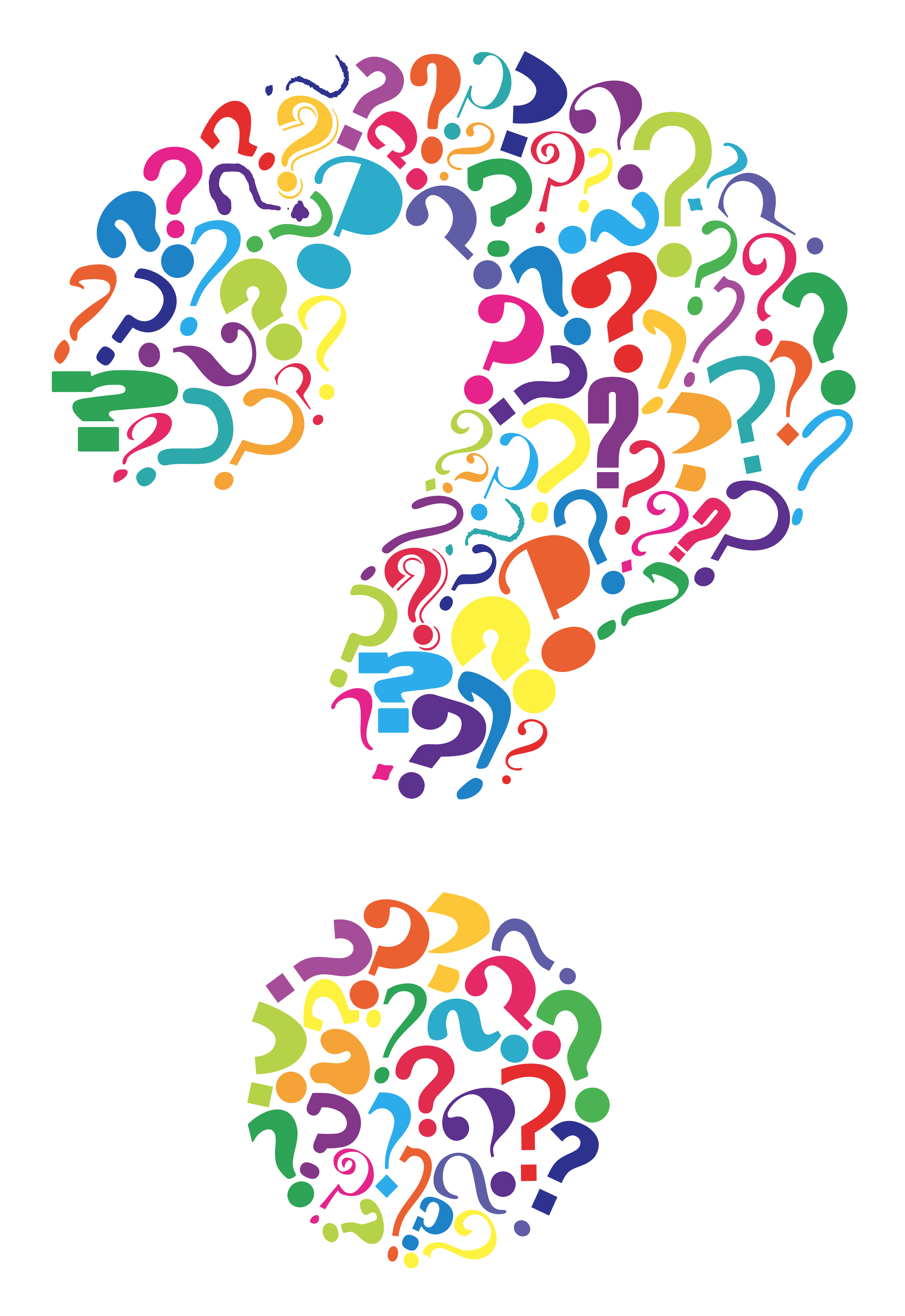 What do YOU want to disprove?
What do YOU want to know?
1. Define the question aka problem statement
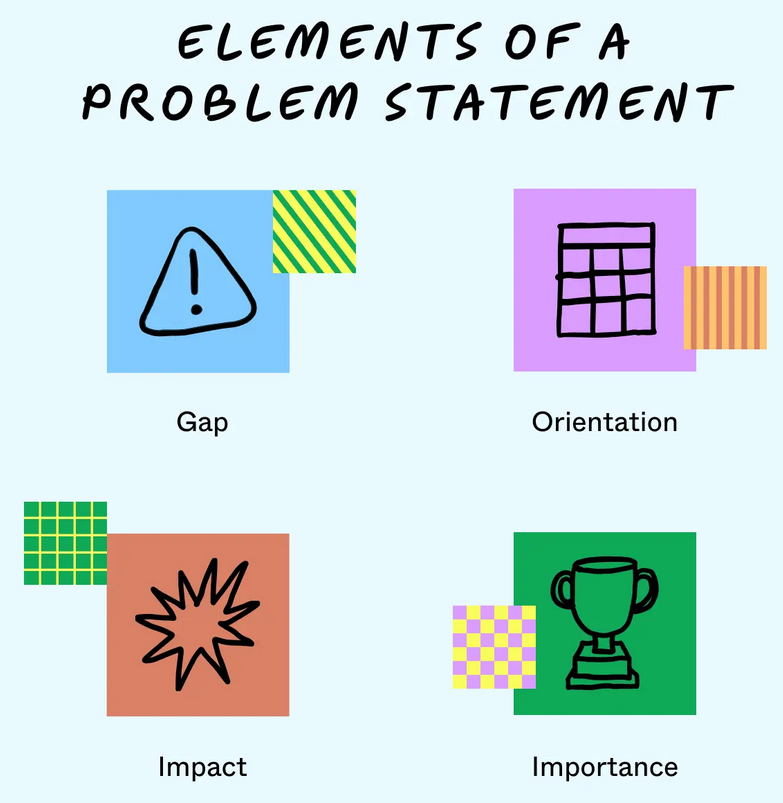 Gap: Challenge…Issue…

Orientation: Background – When? Where? Who? 

Impact: Consequences…

Importance: Why does it matter?
[Speaker Notes: What is the topic or problem?
What do you want to know?
What are you wanting to prove?
What are you wanting to disprove?]
2. Collecting the data
Data: Information (facts, numbers, images) that can be processed
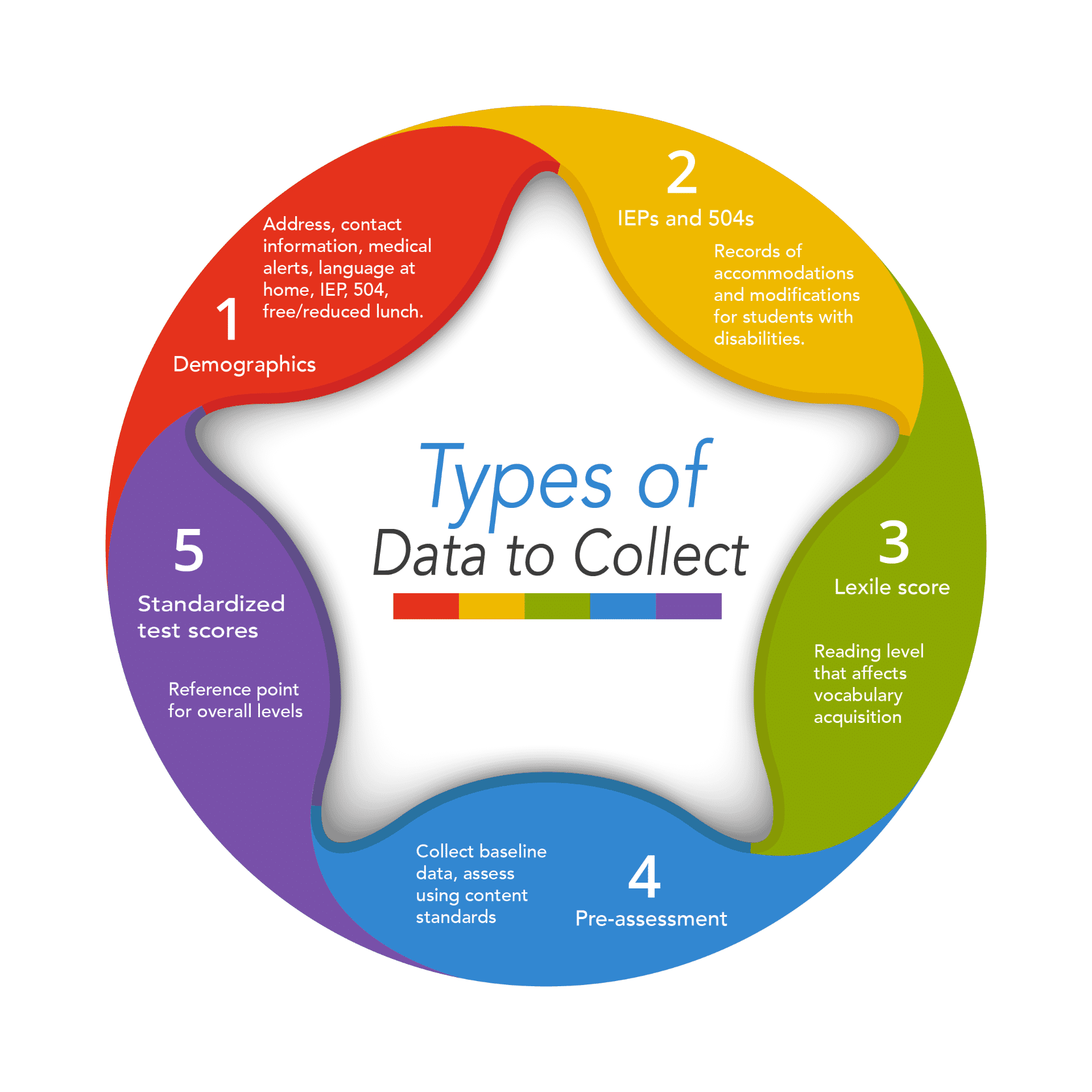 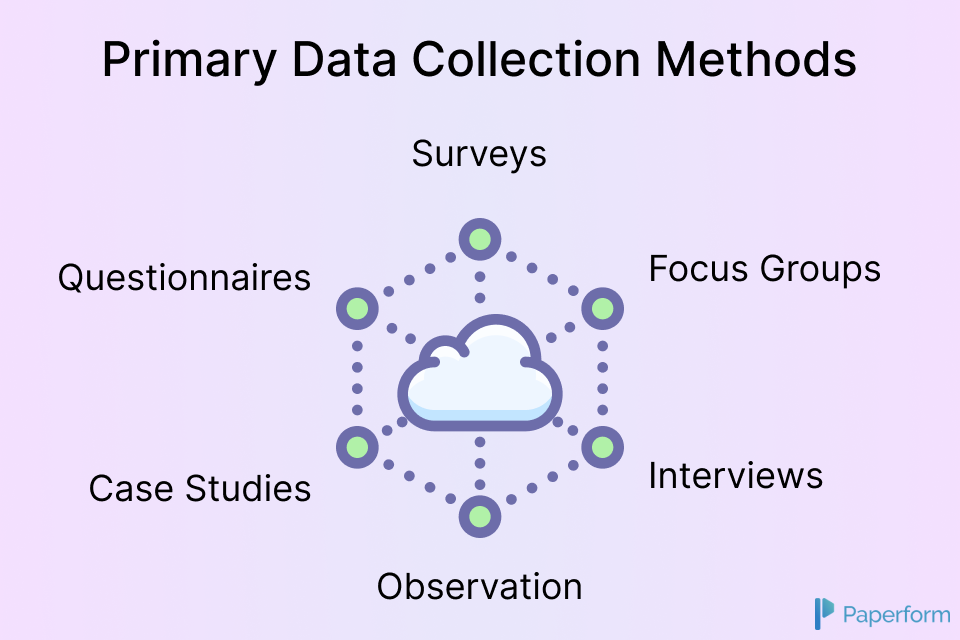 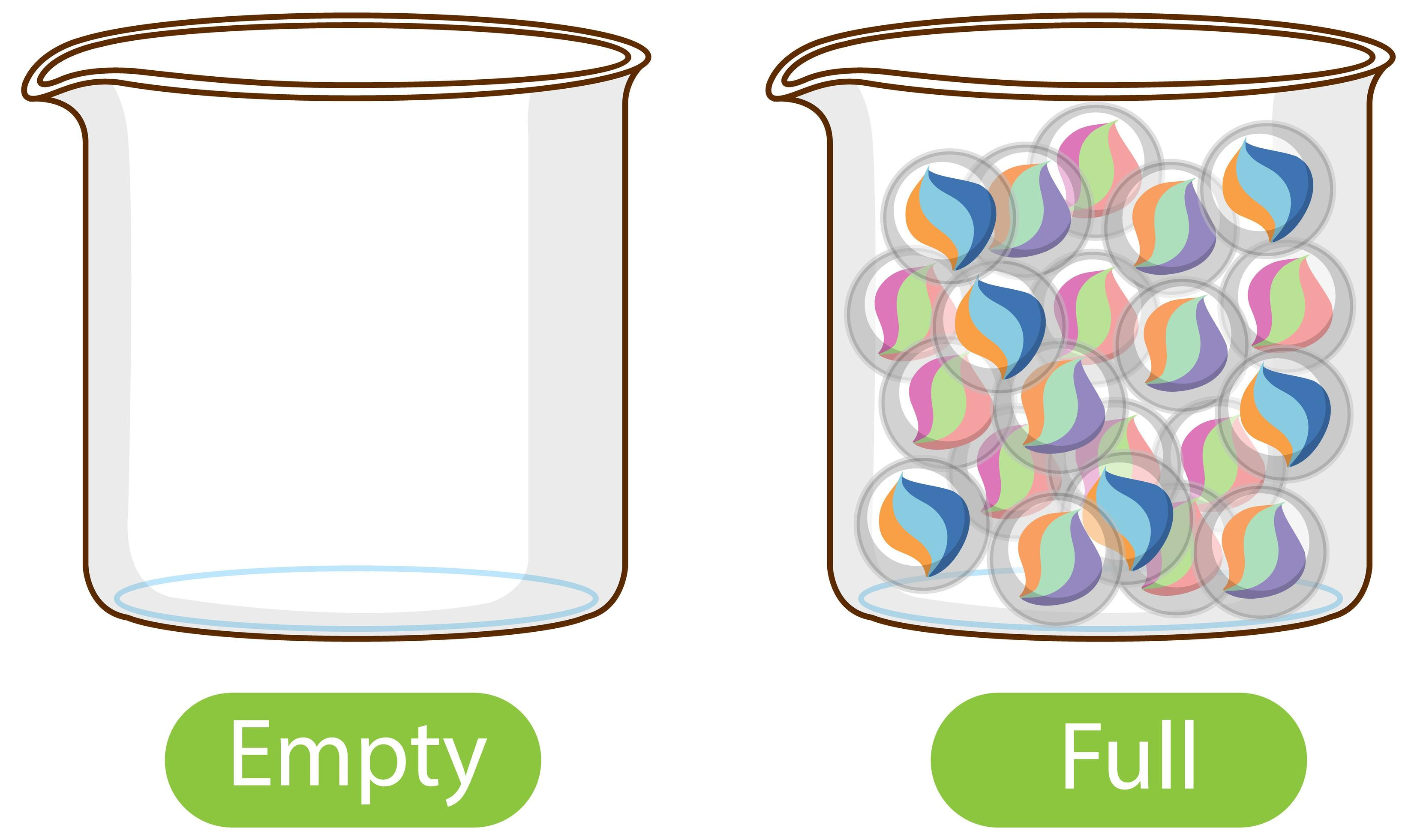 DATA AVAILABILITY
[Speaker Notes: What is the topic or problem?
What do you want to know?
What are you wanting to prove?
What are you wanting to disprove?]
3. CLEANING THE DATA
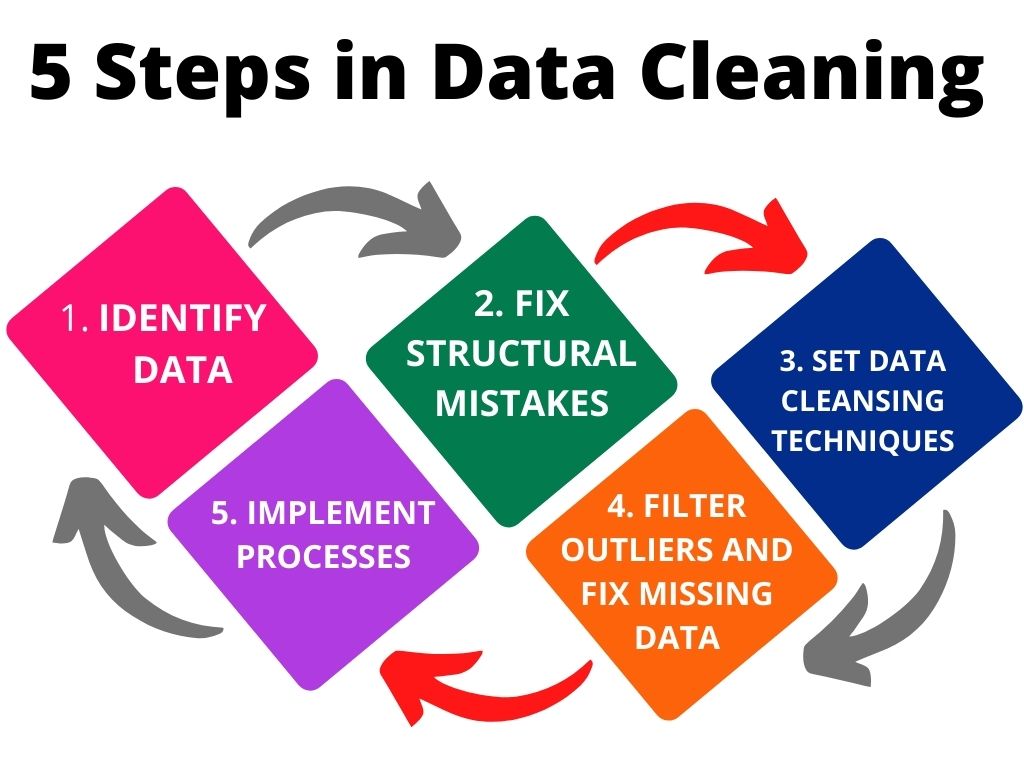 Importance

Improves reliability of results

Improves productivity

Organized

Avoids unnecessary costs

Improved mapping
4. Analyze the data
WHAT DO WE DO WITH THE DATA?
Analysis:  
The act of looking for trends or patterns in data sets 
AND 
asking questions.
Compile: Receive all data in ready to use form, disaggregate data as necessary  
Sort: Group data accordingly: Academic achievement, School Safety, Climate, Parent Involvement,  etc. 
Report: Provide clear and concise narrative information, easy-to-understand charts and graphs, identify  trends and possible red flags 
Analyze: Most labor-intensive step and most important! The team should be agreed before drawing  conclusions or writing the plan.
GUIDING QUESTIONS FOR DATA ANALYSIS
A) What are the gaps identified by the planning team between the current state of the school and  the desired level of performance/vision for reform?
  
B) How does the planning team suggest that the data be shared with students, parents, teachers,  and the community at large?
  
C) What additional sources of data does the planning team recommend to be collected to inform  the evaluation of the planned services? Who will be responsible and how will they be collected?
5. Visualize and share findings
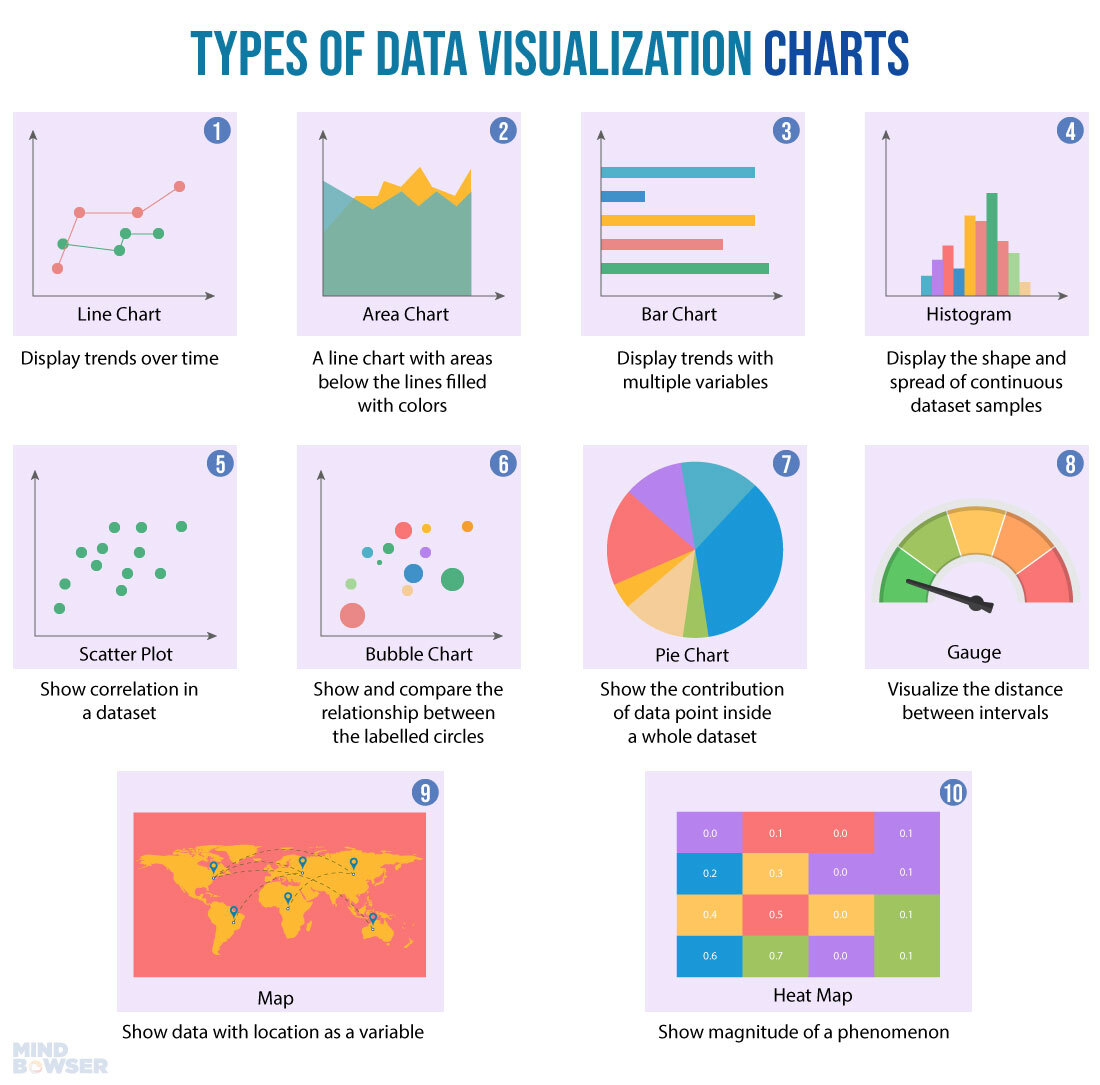 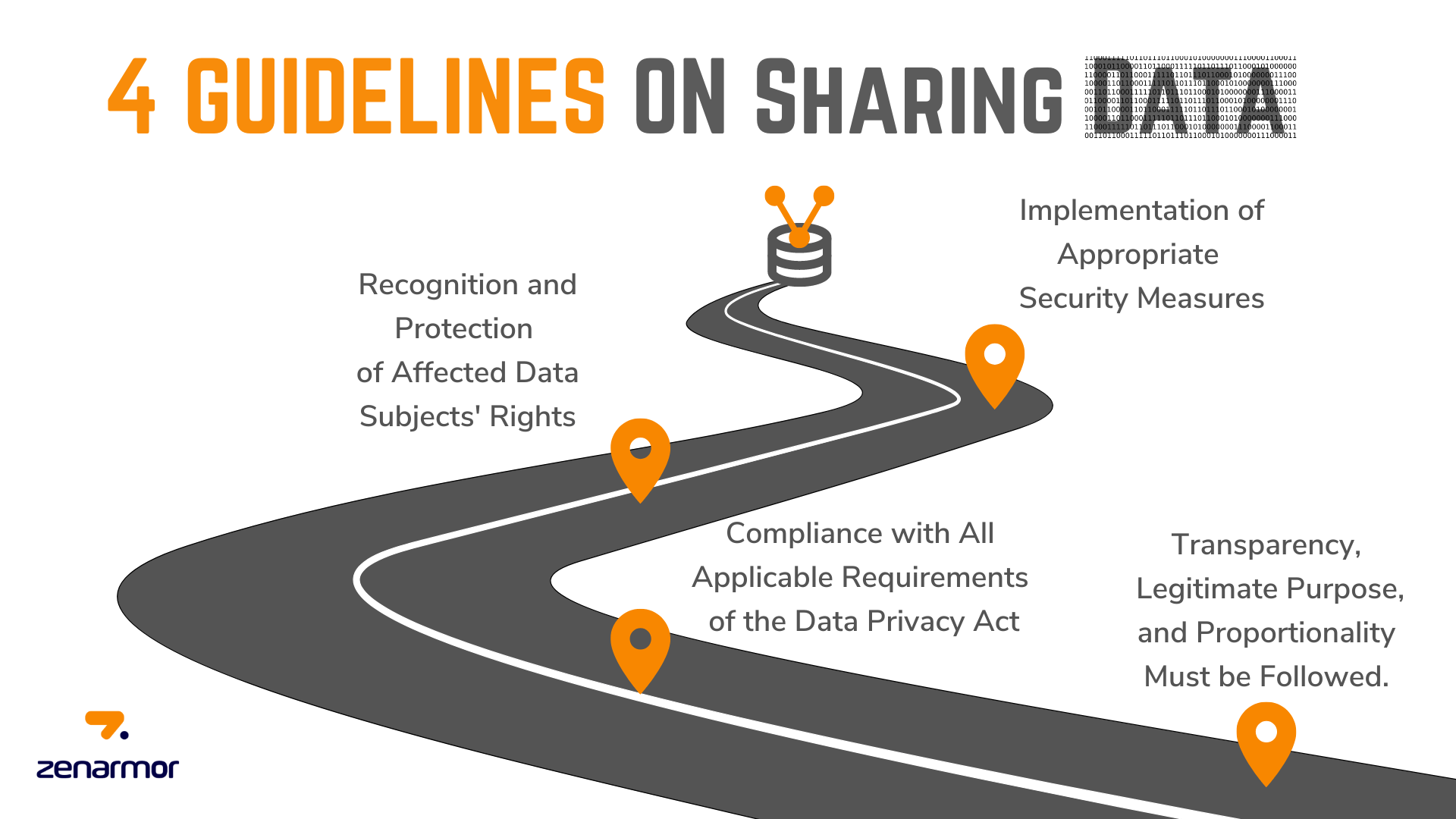 Shared Data:
Enhances Understanding of Topic
Is Informative
Can be Actionable
Can Reflect Voice
District areas of need – state measures
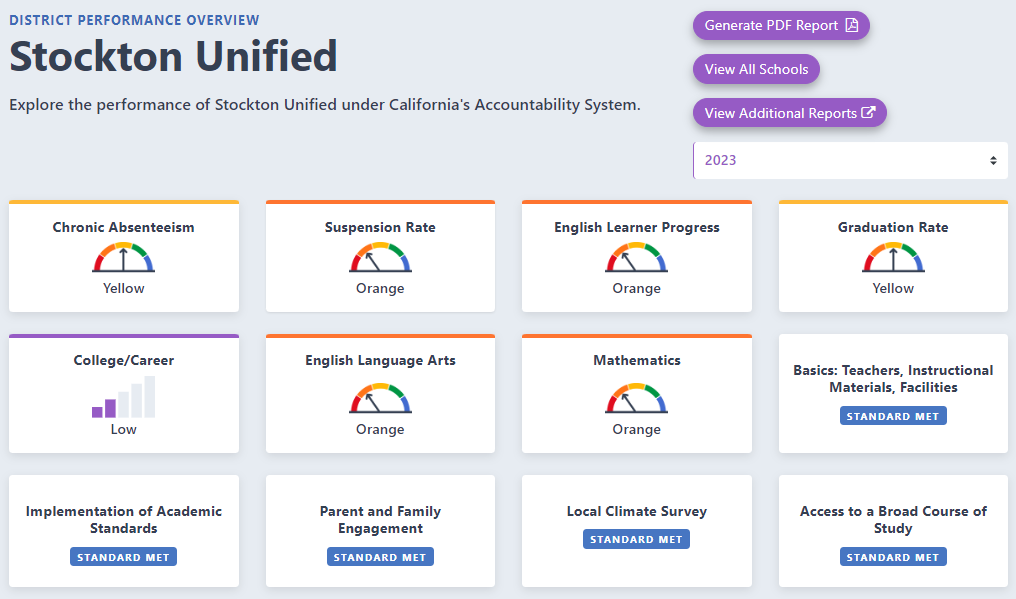 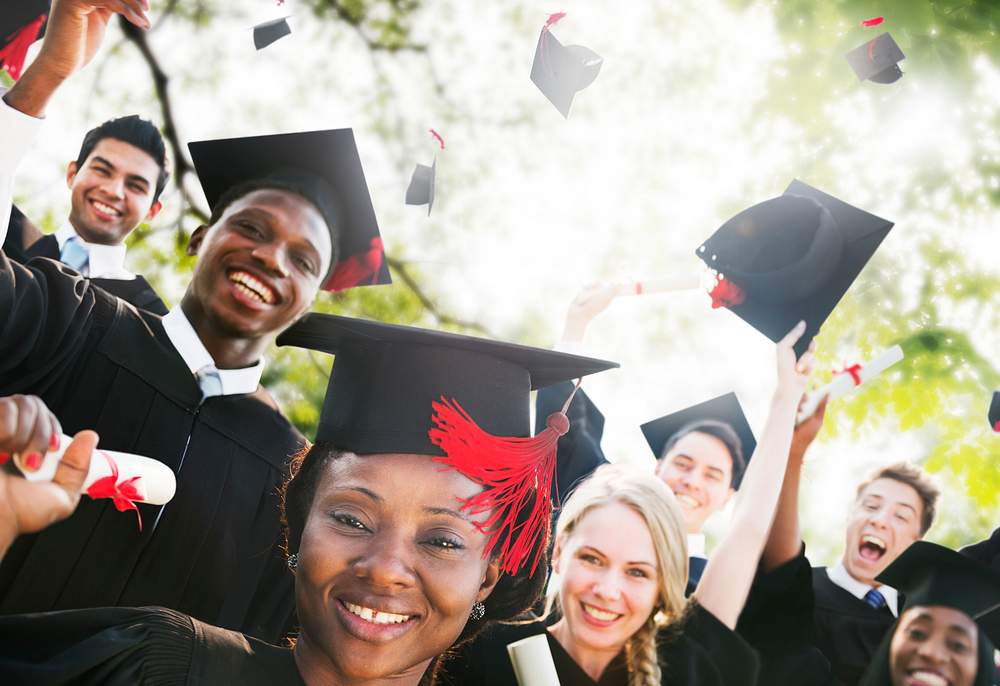 What is the California Schools Dashboard
The California School Dashboard (Dashboard) is an online tool designed to help communities across the state access important information about kindergarten through grade twelve schools and districts. The Dashboard features easy-to-read reports on multiple measures of school success.
Source: https://www.cde.ca.gov/ta/aC/cm/documents/gettingknowdashboard23.pdf
How is performance on the ca dashboard?
Performance is based on two factors:

• STATUS Current year data for the measure 

• GROWTH Difference between current year and prior year data
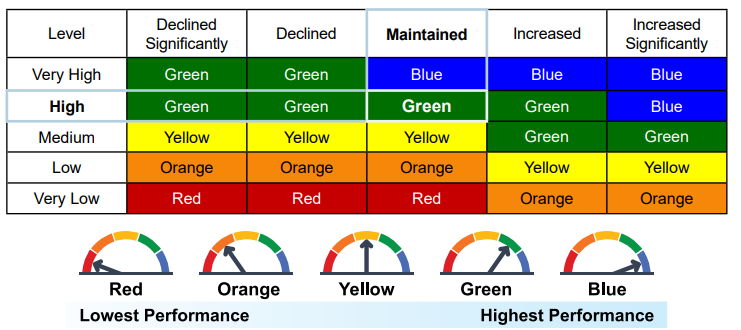 SUSD Ca Schools Dashboard Resources
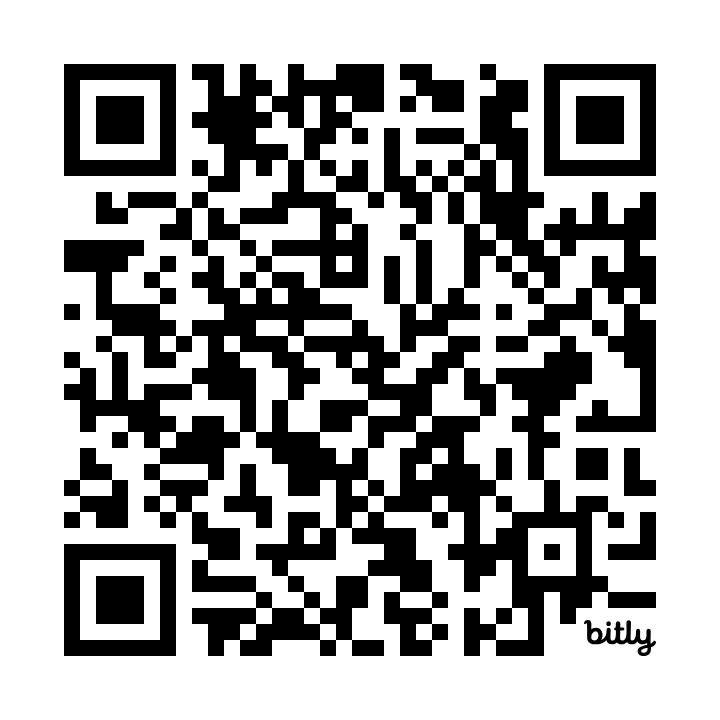 Resources for
Staff
Parents
Community
Five-by-Five Colored Tables - California School Dashboard and System of Support (CA Dept of Education)
[Speaker Notes: How Colors are Determined - CA School Dashboard (CA Dept of Education)
Five-by-Five Colored Tables - California School Dashboard and System of Support (CA Dept of Education)]
District performance by county 2023
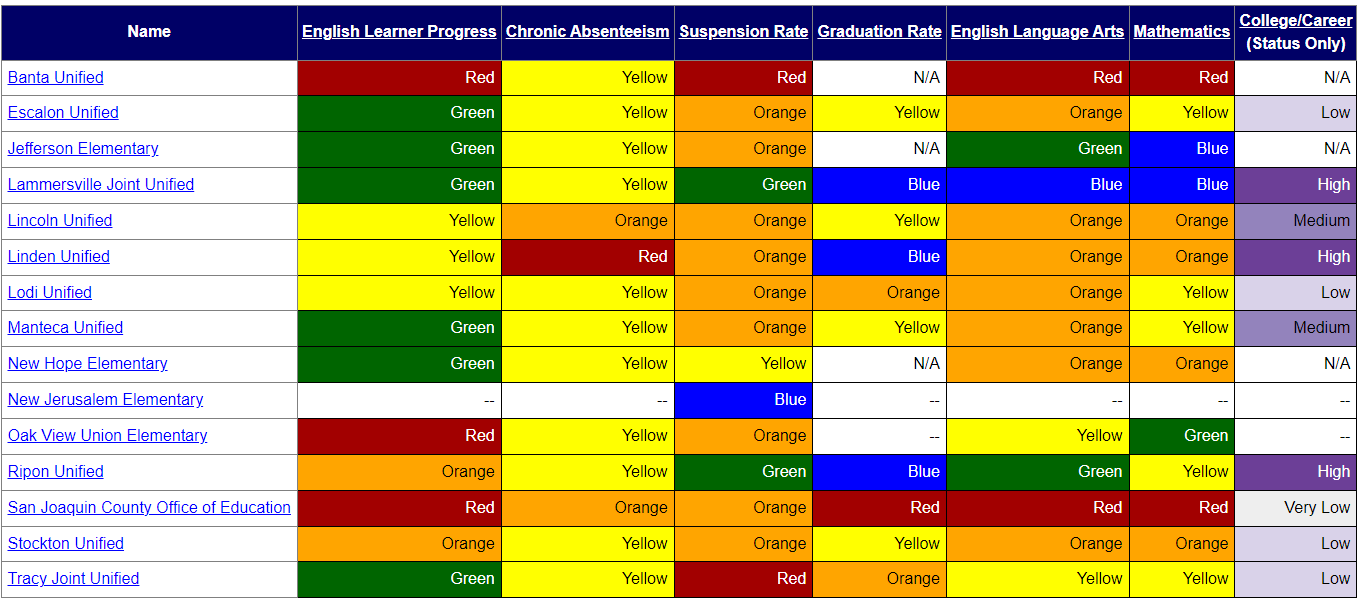 What patterns do you see or notice?


What questions are raised by what you see?


What additional information would you like?
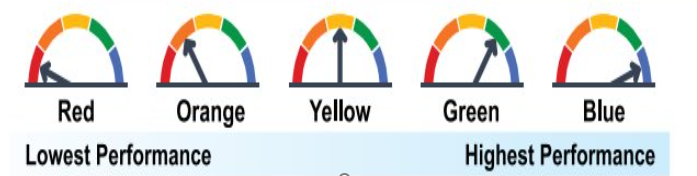 district areas of need – LOCAL MEASURES
“ALL OF SUSD” 
Dashboard
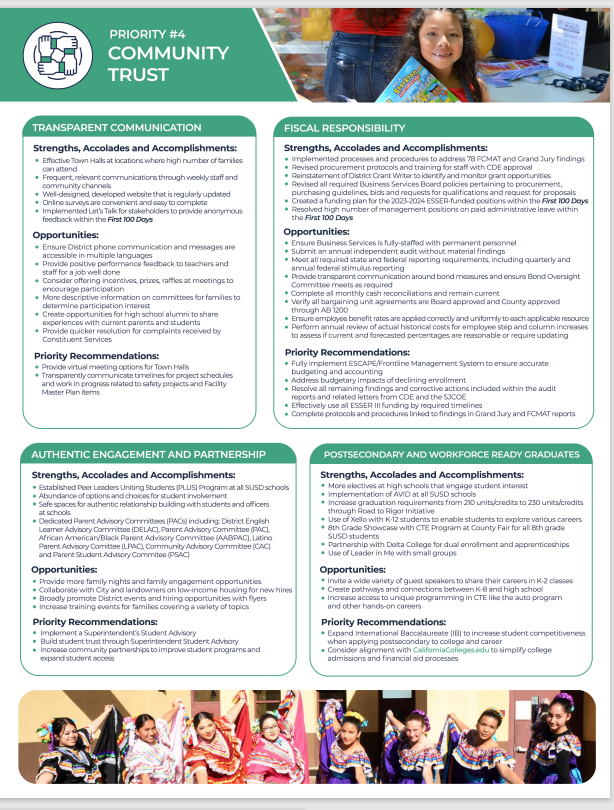 www.allofsusd.net
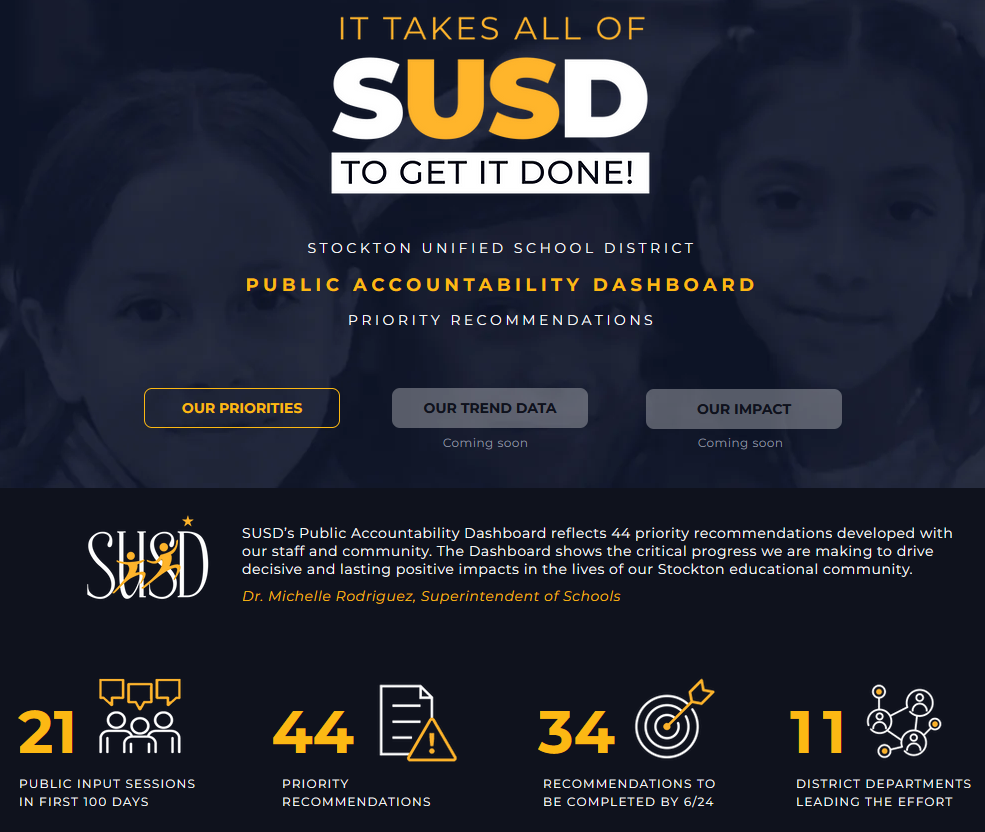 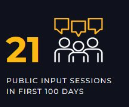 Addressing district AREAS of NEED
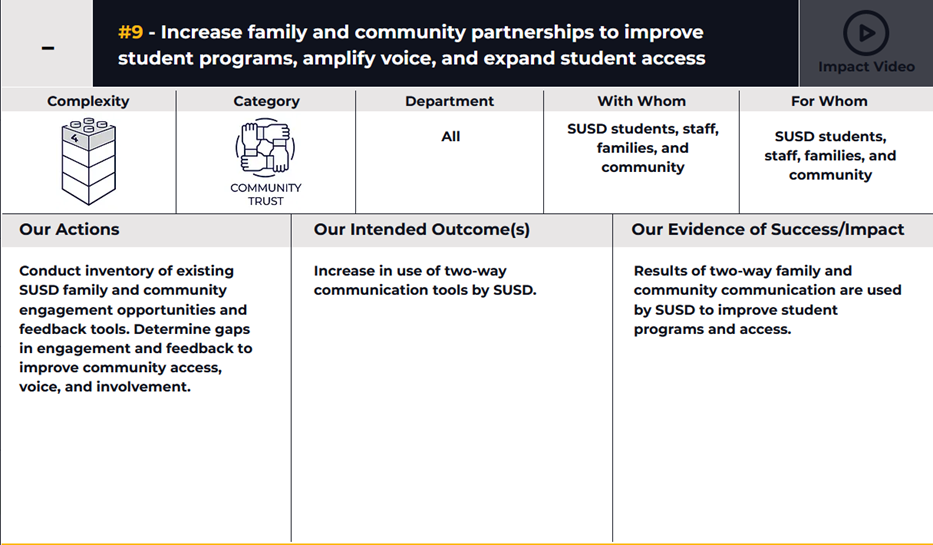 Department Scorecard: Staff has developed a department goal to improve and increase connections with educational partners.

Engagement Plan: Staff is developing an engagement plan to guide activities.

Outreach: Staff has developed signage, a brochure, a LCAP logo, and has maintained the webpage to extend communication and engagement opportunities.
YOU + ME = WE

WE MAKE A DIFFERENCE
Next lcap engagement session
FOCUSED TOPIC:
Budget Projections

DATE:
February 16, 2024

TIME:
9:00 a.m. – 10:30 a.m. – Zoom (https://us06web.zoom.us/j/88016804412)
5:30 p.m. – 7:00 p.m. – In Person @ Weber Institute
LCAP Engagement in 2023-2024
11/28: Introduction: LCAP Fundamentals
12/04: Current District Priorities – 2023-2024 School Year
01/19: LCAP Mid-Year Update and Funding
02/09: Data Analysis / District Areas of Need
02/16: Budget Projections
03/05: Survey Results and Key Findings
03/08: Identified District Goals/Activities

* April 2024: Post Draft 2024-2027 LCAP
* May 2024: Public Hearing 2024-2027 LCAP
* June 2024: Board Adoption 2024-2027 LCAP
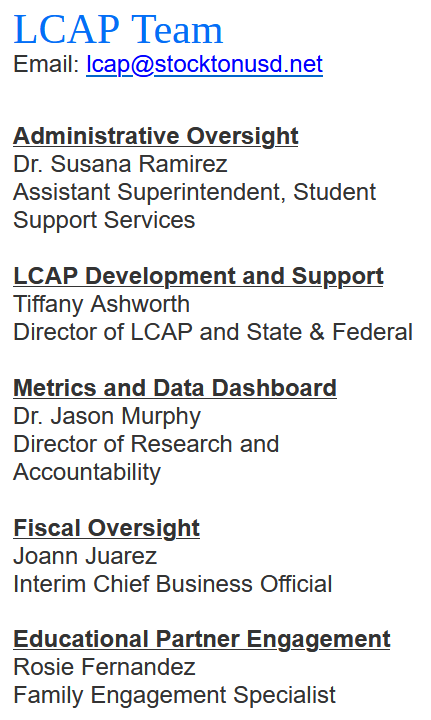 THANK YOU!